Буква ь
Буква без звукова стойност
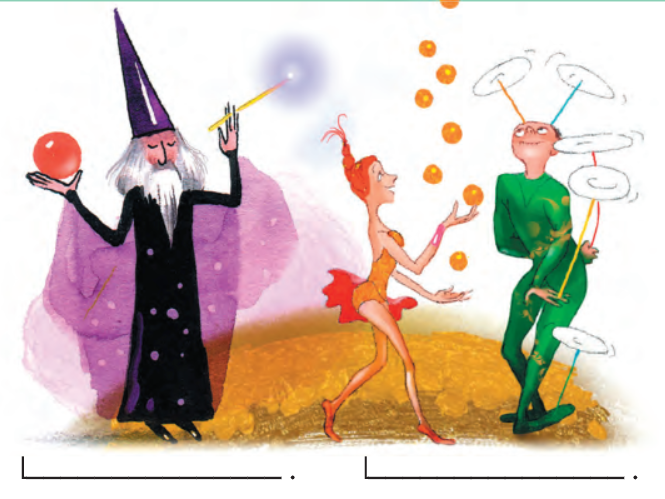 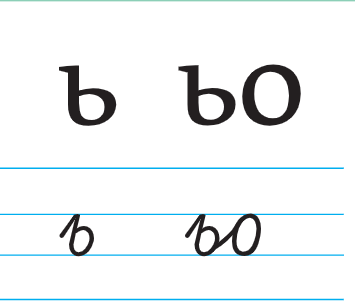 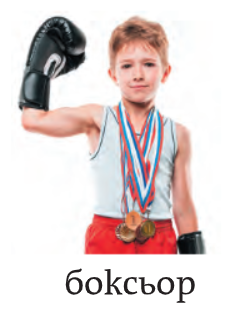 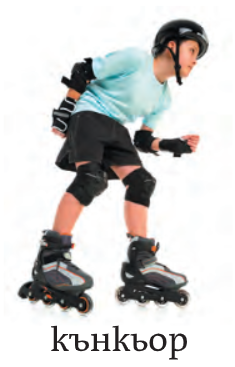 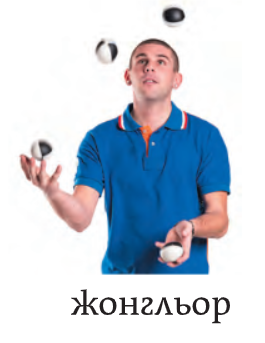 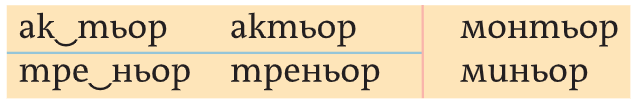 имена
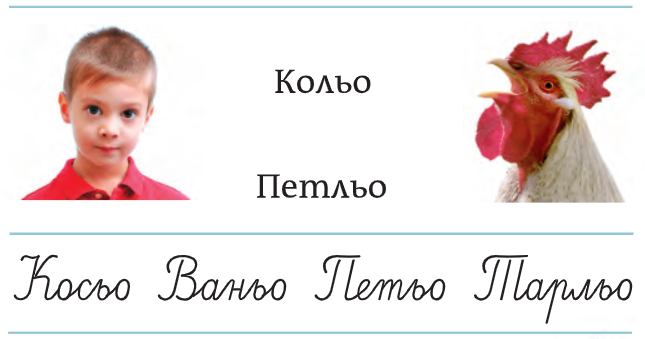 професии
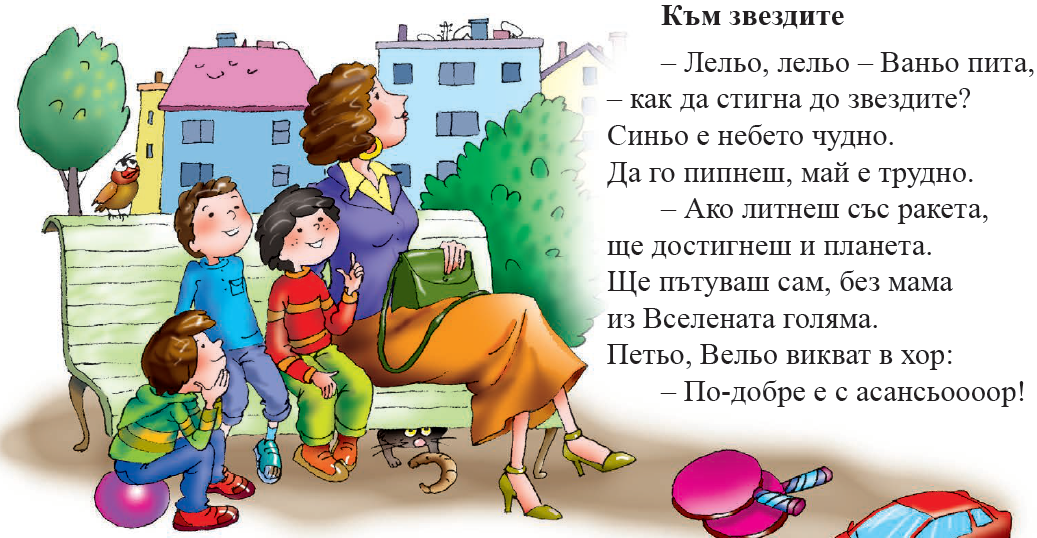 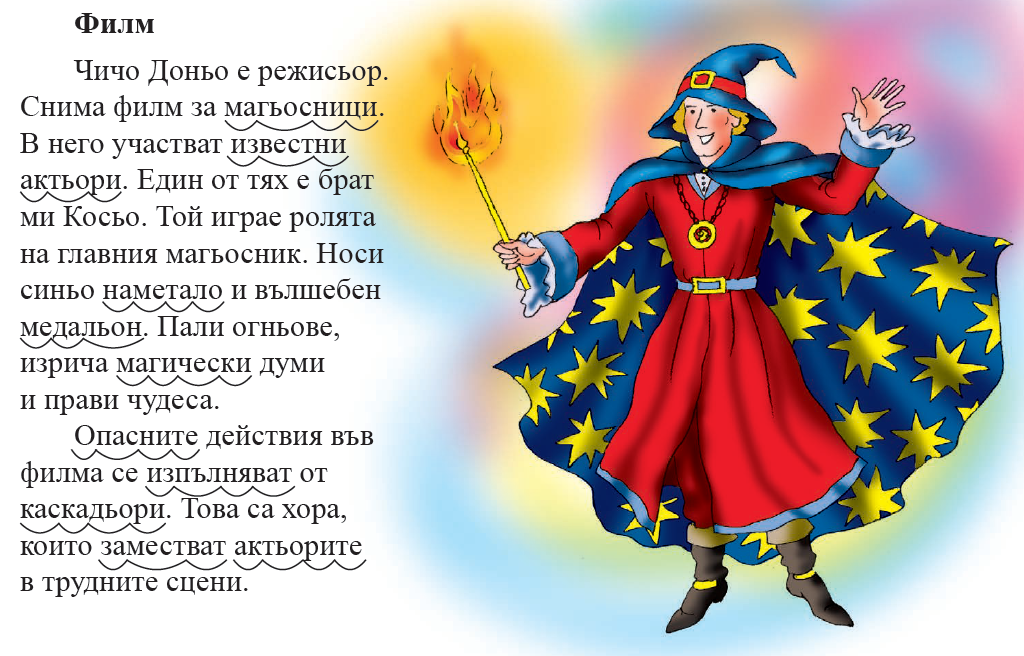 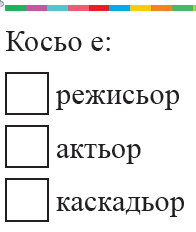 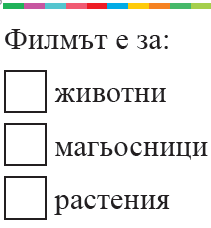 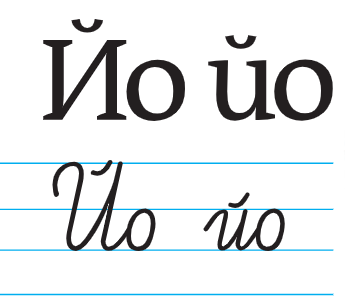 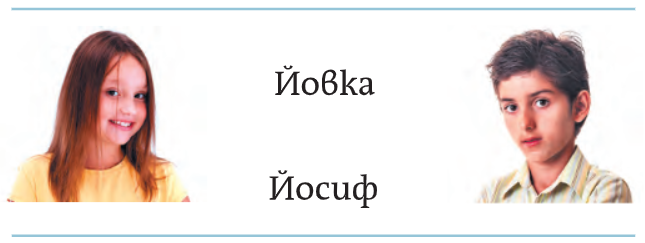 йо пишем:
- в началото на думите
- след буква за гласен звук
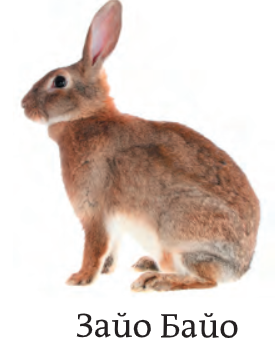 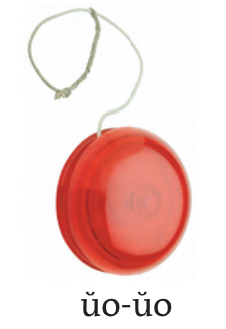 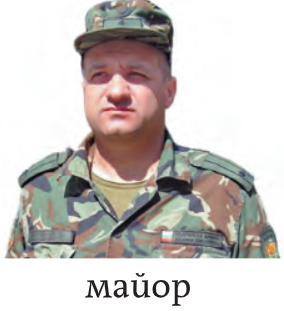 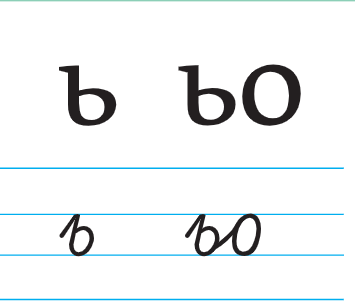 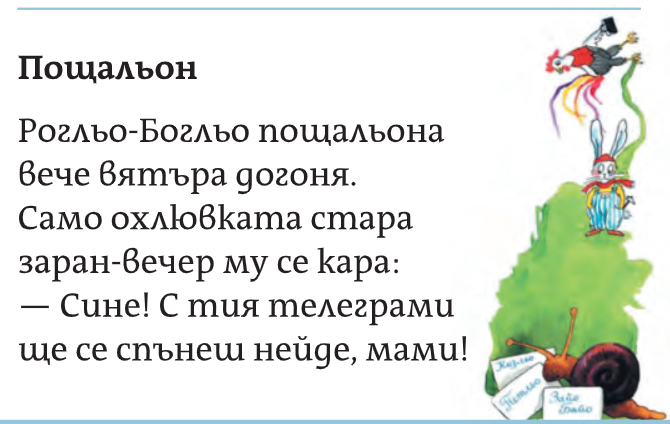 ьо пишем:
след буква за съгласен звук
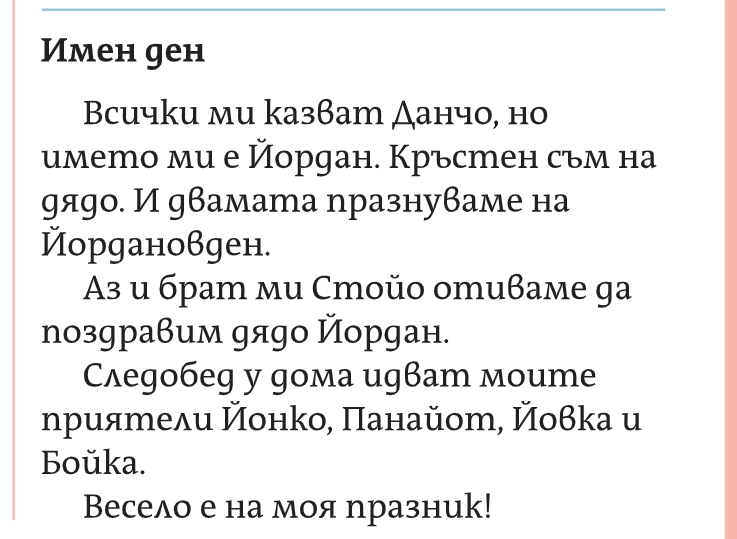 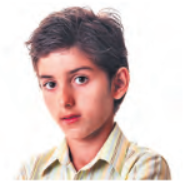 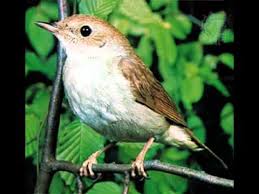 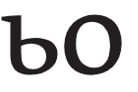 _ _сиф
славе_
И
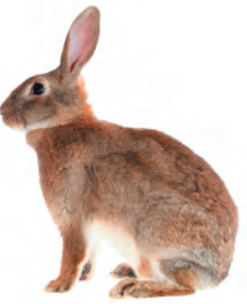 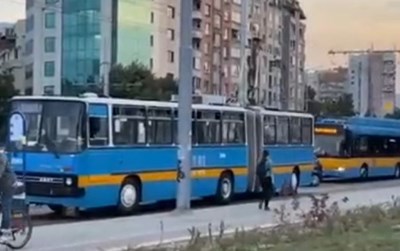 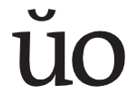 троле_
За_ _
Й
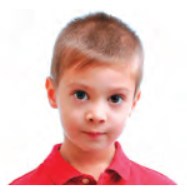 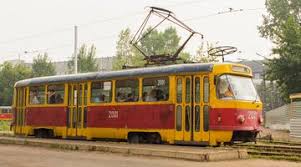 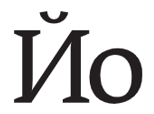 Кол_ _
трамва_